Data to Action with Jupyter Notebooks and other Earth Science Tools
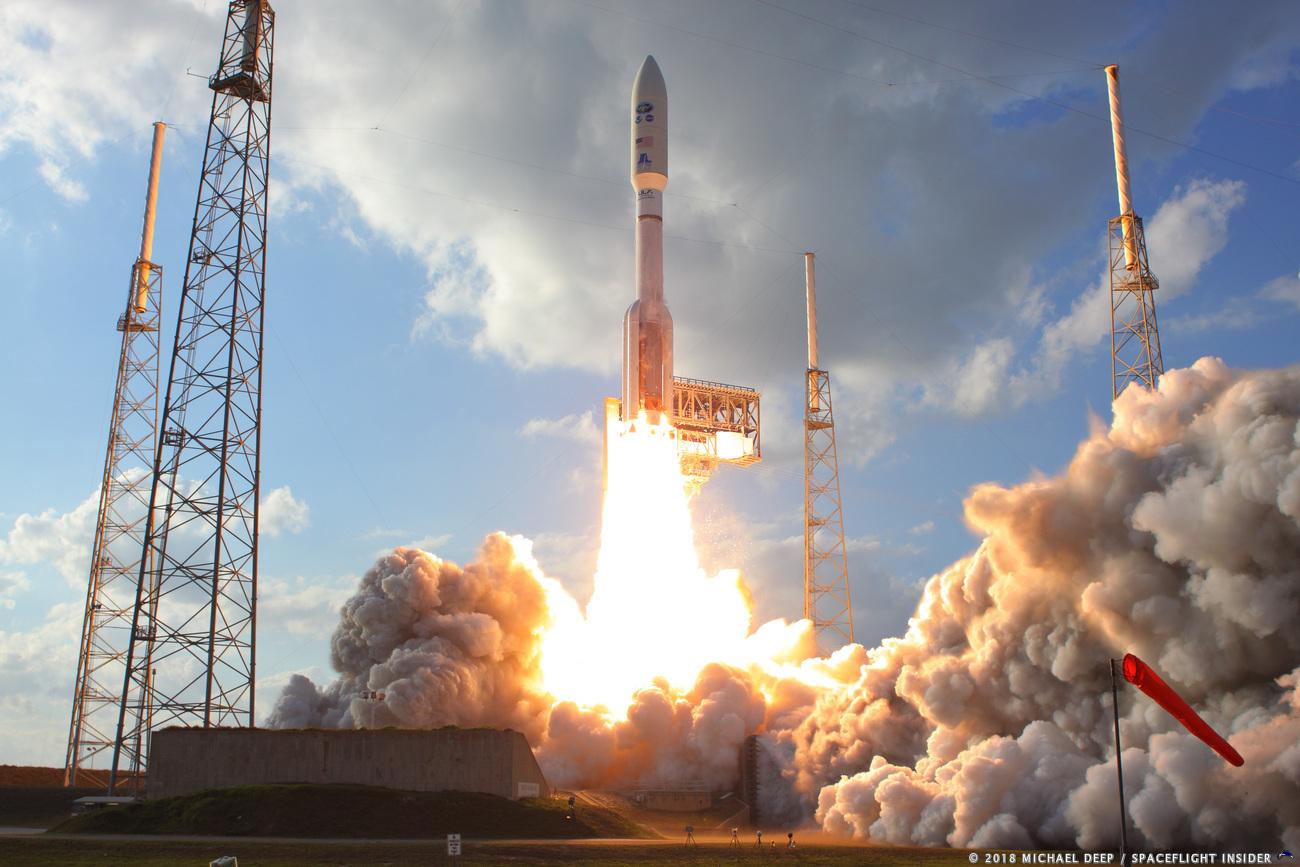 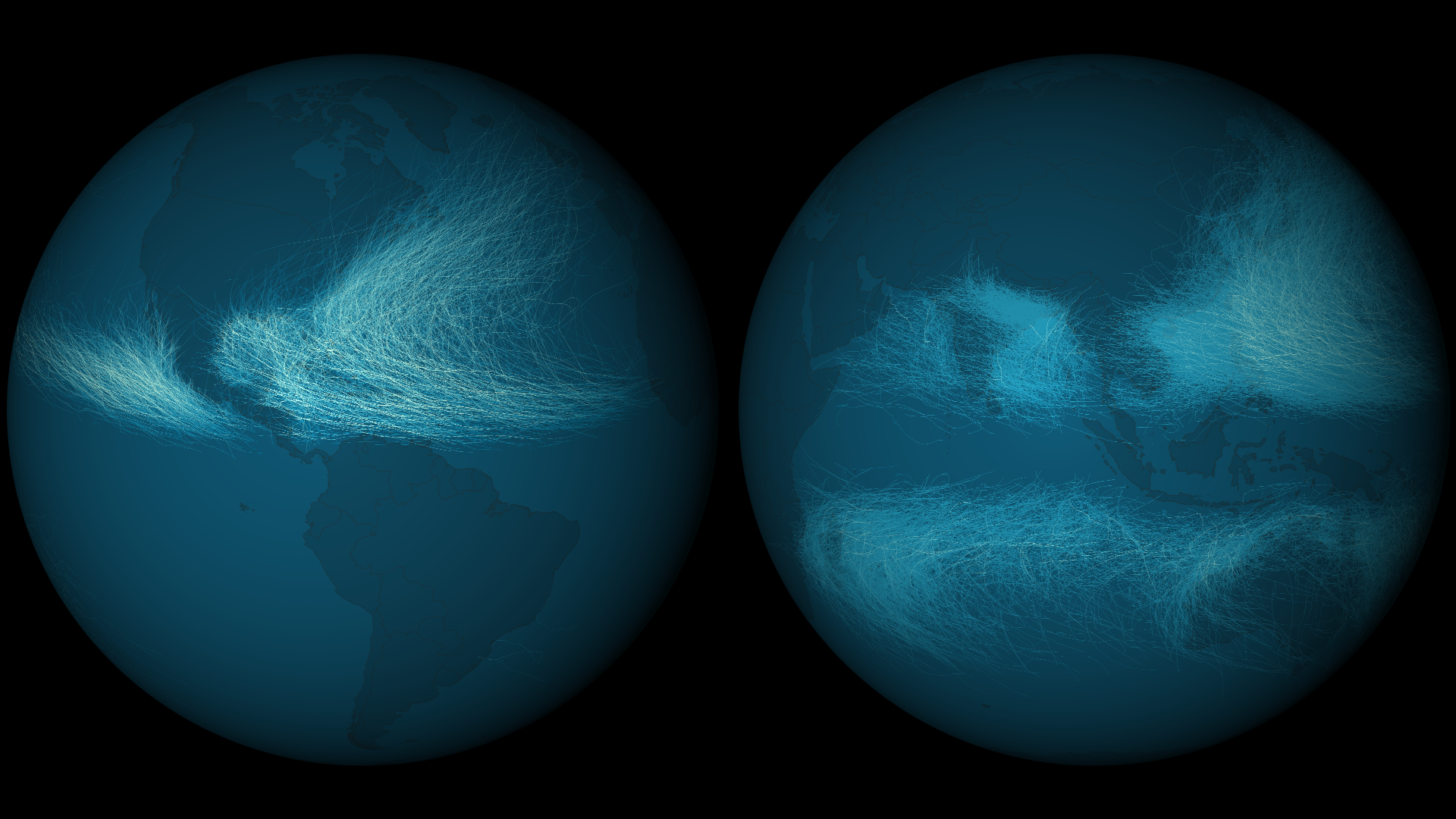 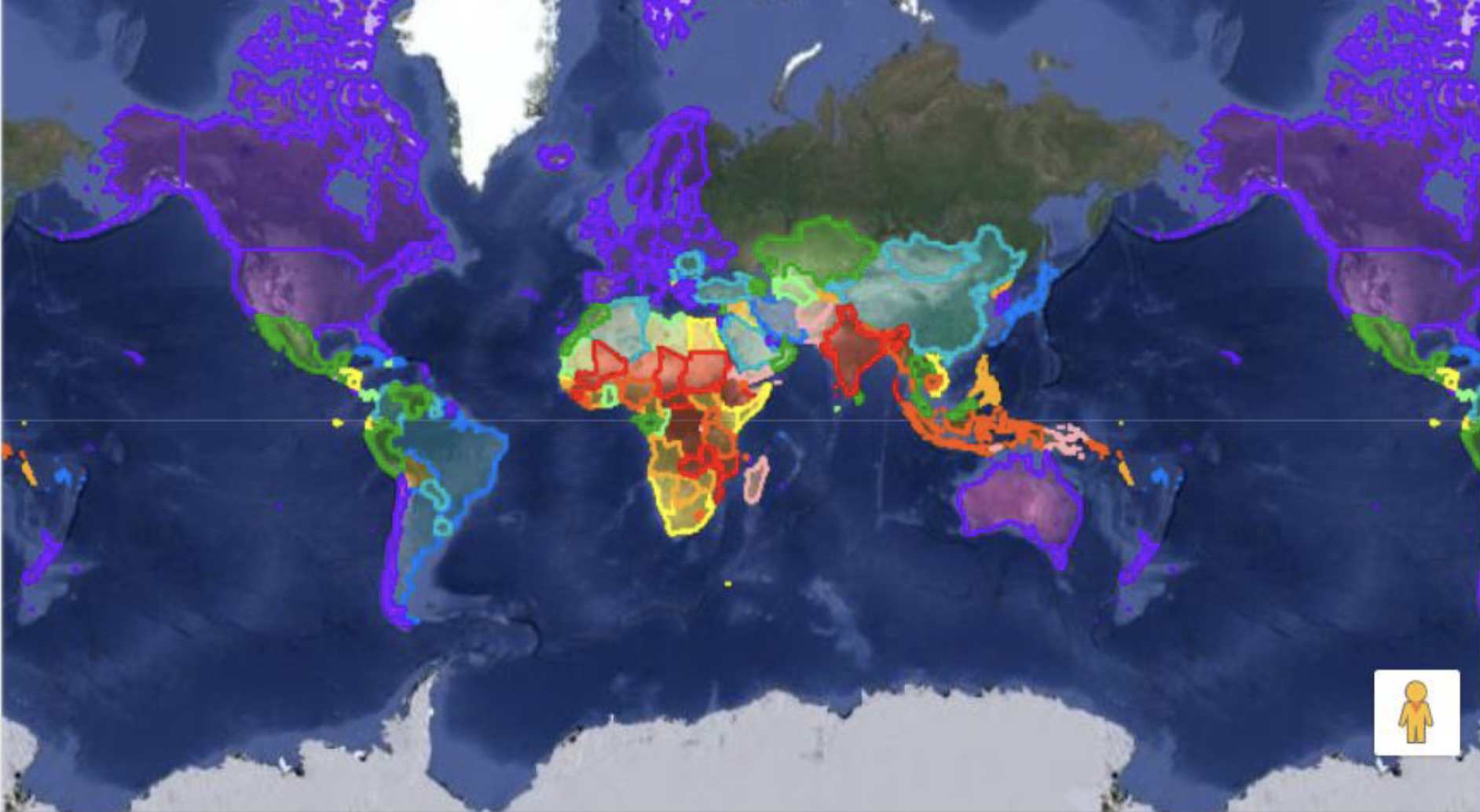 Source: NOAA National Environmental Satellite, Data, and Information Service (NESDIS), NOAA Environmental Visualization Laboratory
Margaret Mooney, CIMMS 
Shelley Olds, UNAVCO
Ilya Zaslavsky, SDSC
LuAnn Dahlman, NOAA
Sean Gordon, HDF Group
Keith Maull, NCAR
ESIP Summer Meeting 2019, Data in Action with Jupyter Notebooks and other Earth Science Tools, Wednesday, July 17, 2019
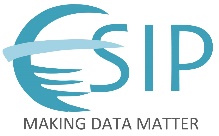 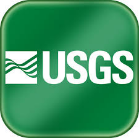 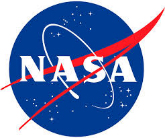 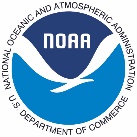 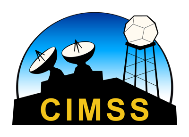 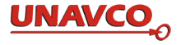 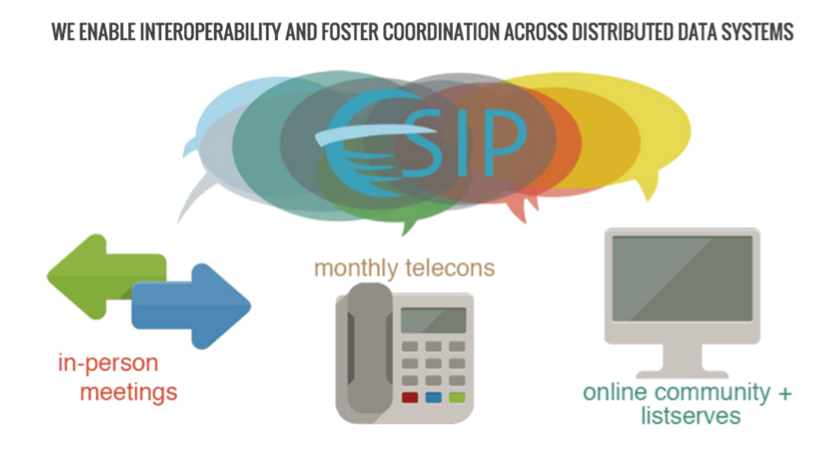 The Earth Science Information Partners (ESIP) Federation: Our community spans the range from researchers and instrument builders, to data providers and stewards, to communicators and educators.
Our common interest: Promote the use and understanding of Earth Science data.
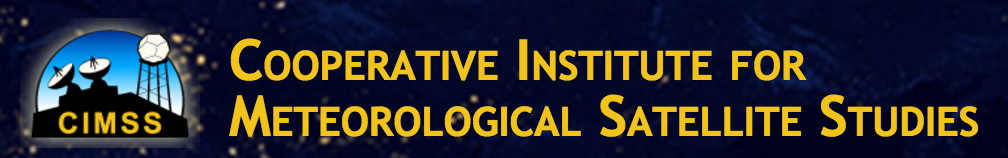 ESIP’s Education Committee
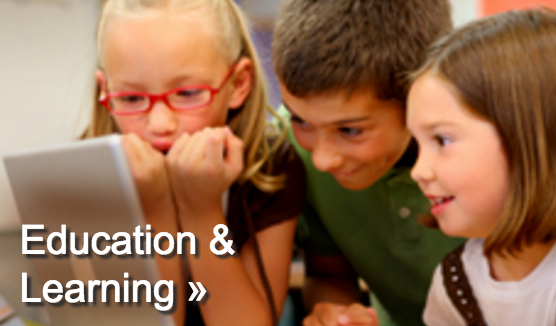 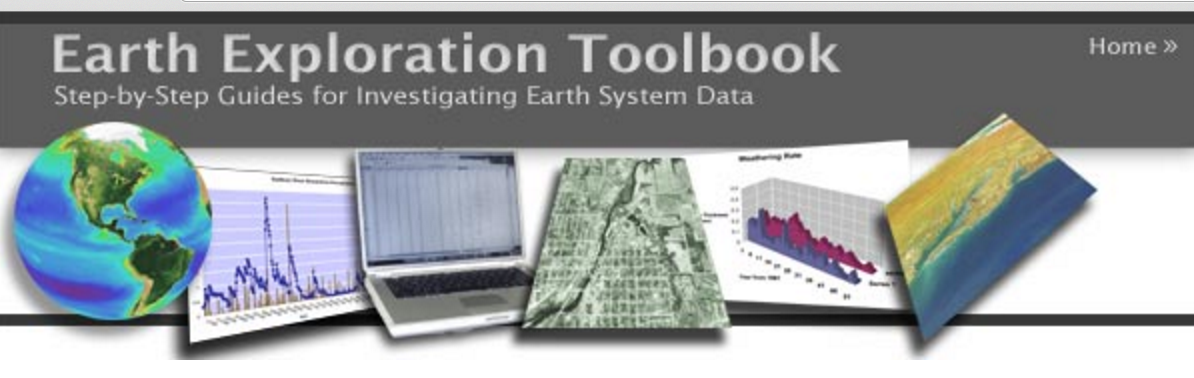 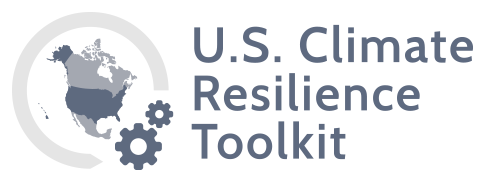 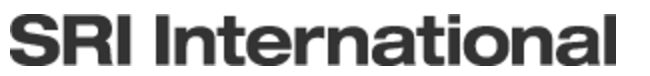 Curriculum developers, instructors, evaluators, and educators in ESIP who promote the use of Earth Science data for learning
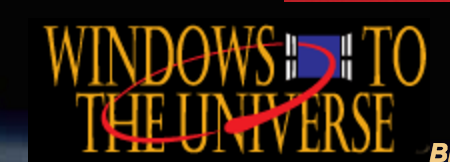 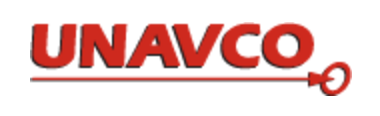 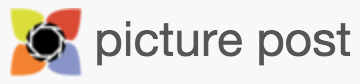 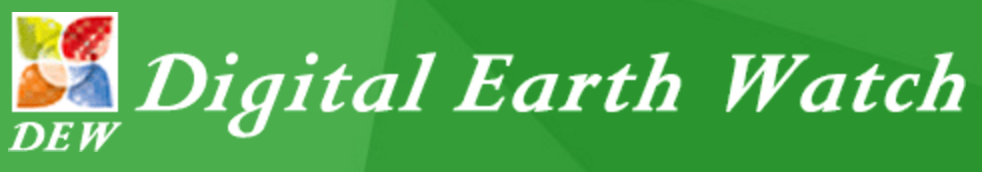 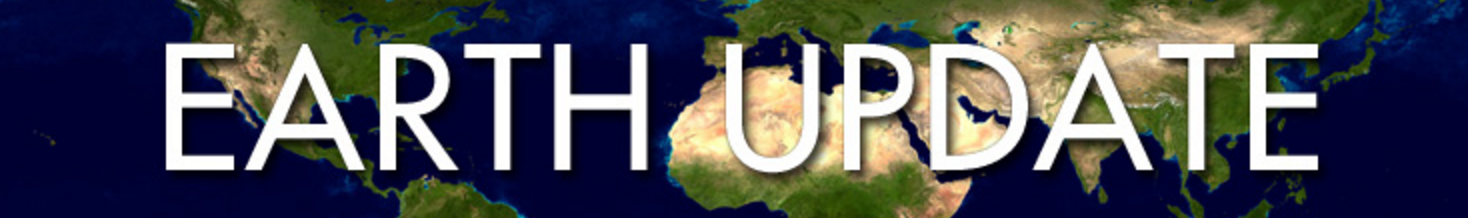 [Speaker Notes: Some of the projects represented by people who work with the education committee]
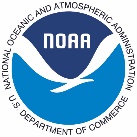 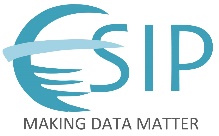 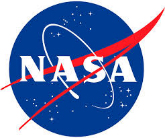 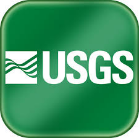 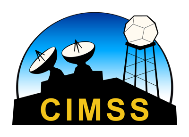 Agenda
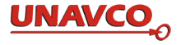 1:00 pm - Introductions, ESIP Overview & Intro to Coding with Jupyter Notebooks
1:15 pm - GOES-16/17 RGB Activity w/ NOAA CIMSS
1:30 pm Jupyter Notebooks Hurricane Activity
3:00 pm - Break
3:30 pm - SuAVE Survey Analysis via Visual Exploration
4:45 pm - Wrap-up and Evaluations
5:30 pm (optional) - Research Showcase
2010
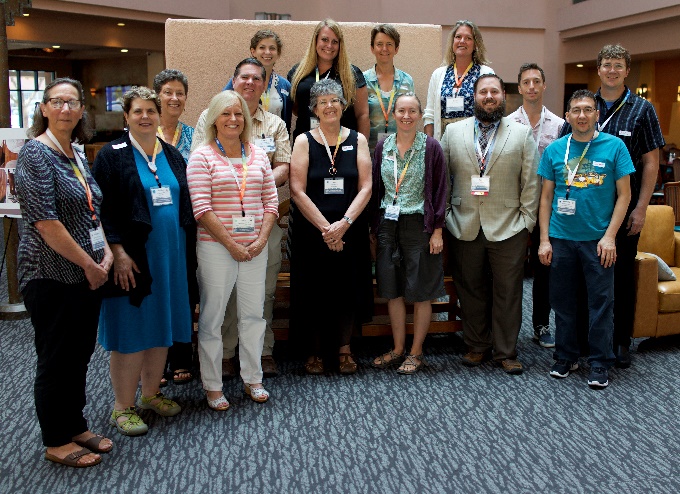 2012
2018
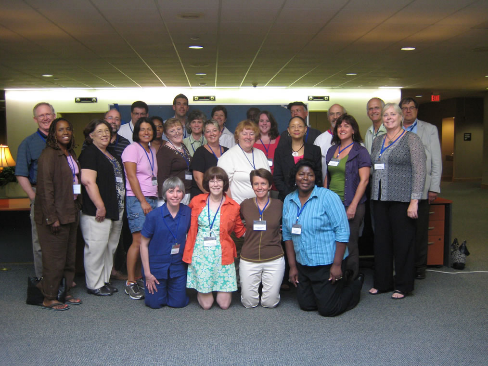 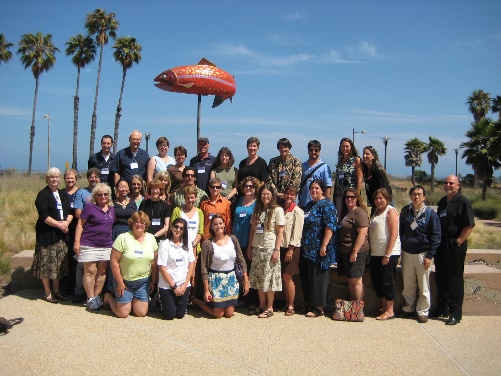 2009
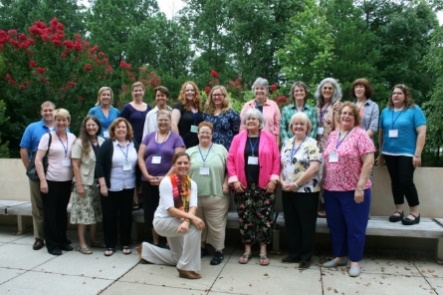 2013
2010
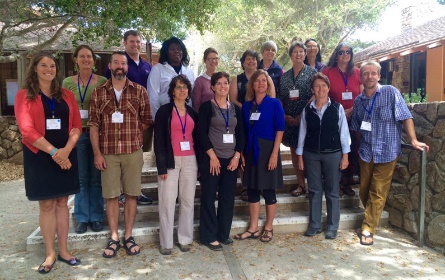 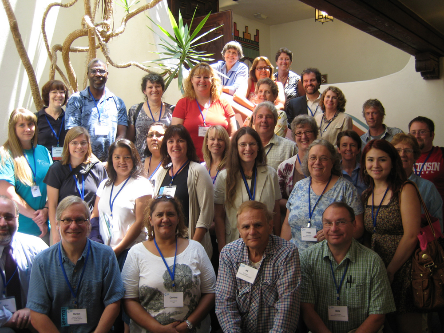 2015
2011
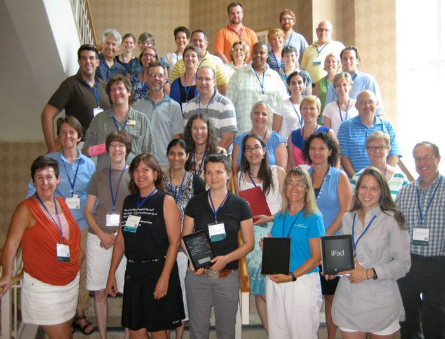 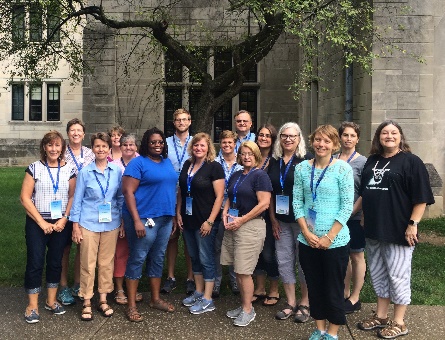 2017
2012
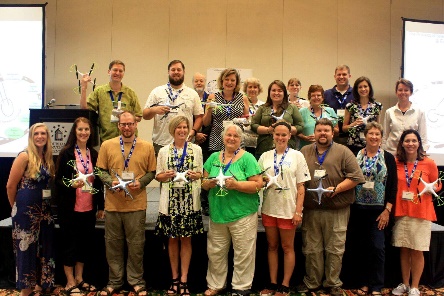 2016
GOES-16/17 RGB Activity
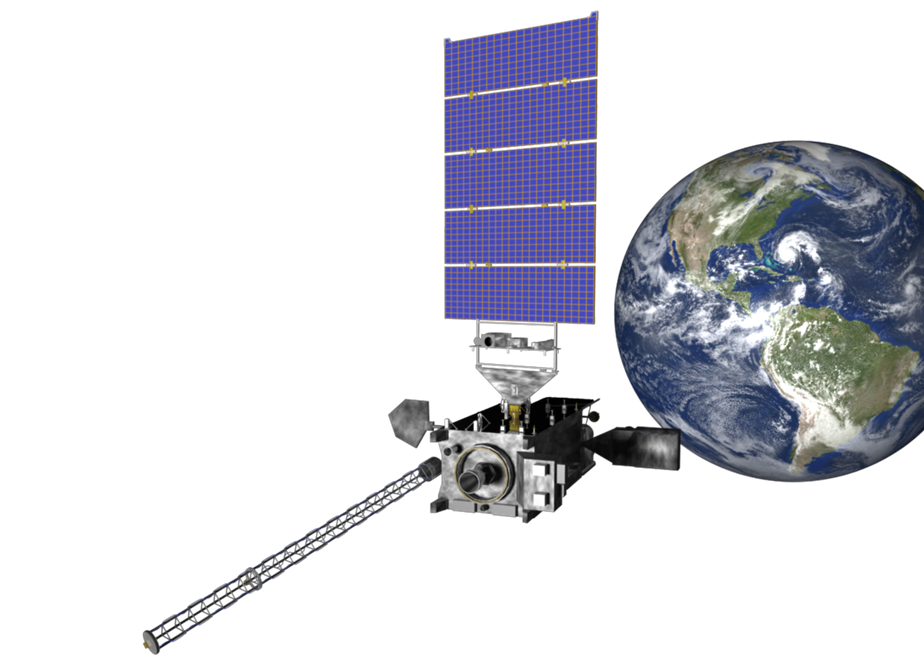 Margaret Mooney 
Cooperative Institute for Meteorological Satellite Studies (CIMSS)
University of Wisconsin-Madison
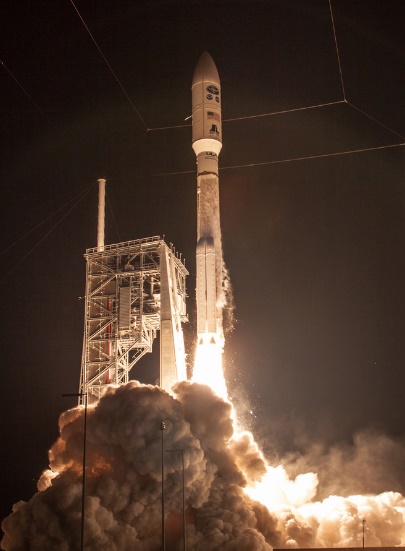 ESIP Education 2019
GOES-R launched in November 2016, was renamed
 GOES-16 when it reached geostationary orbit,  & became          the operational GOES-East satellite in November 2017.
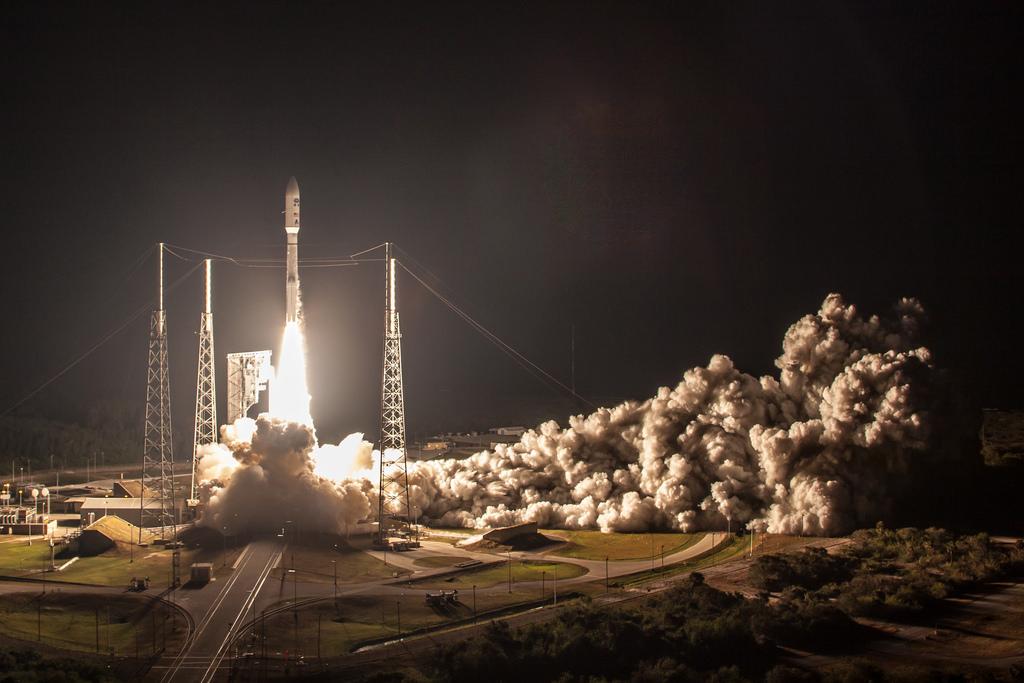 Photo credit: NOAA
‹#›
GOES-S launched on March 1st 2018! 
Was renamed  GOES-17 soon after and became                            our  operational GOES-West satellite late fall 2018.
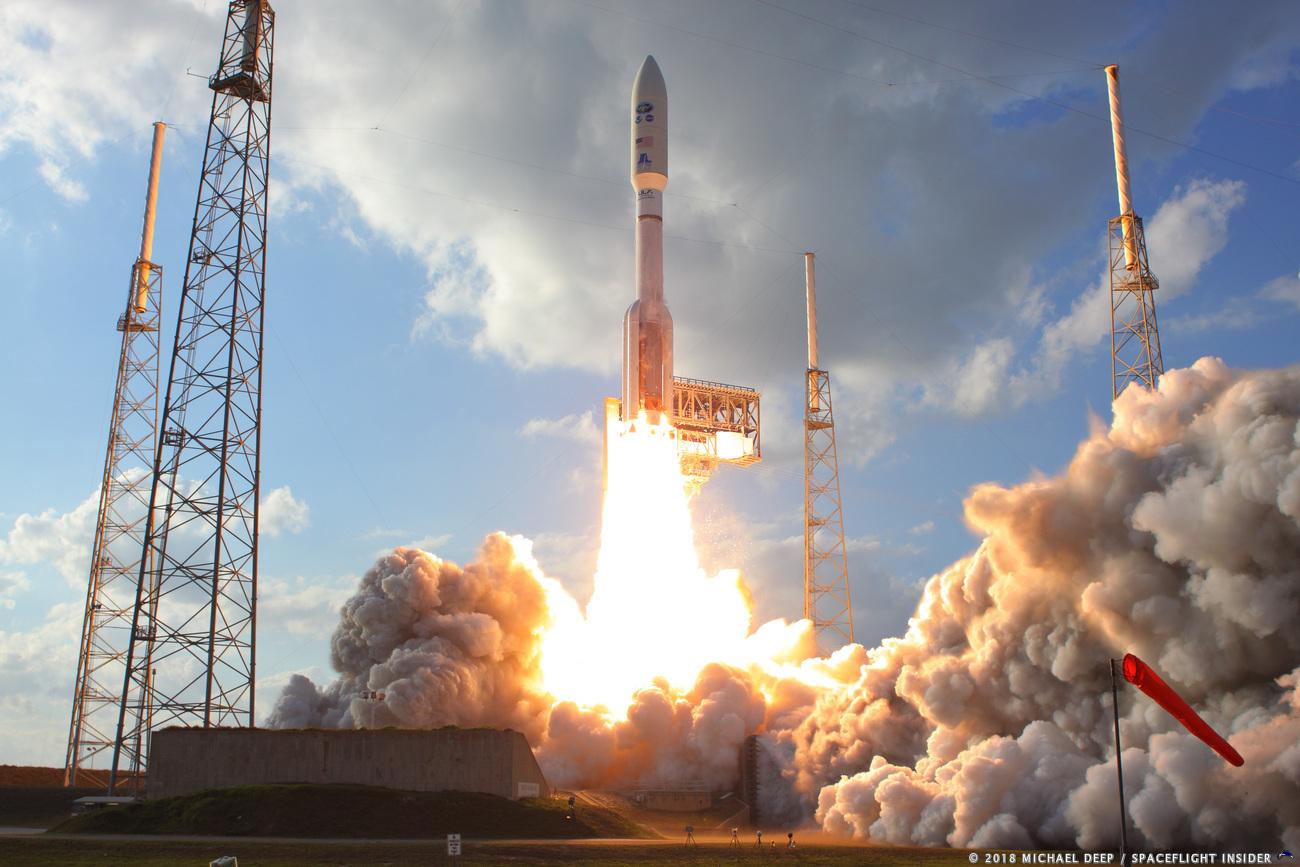 ‹#›
U.S. GOES ConstellationGeostationary Operational Environmental Satellites
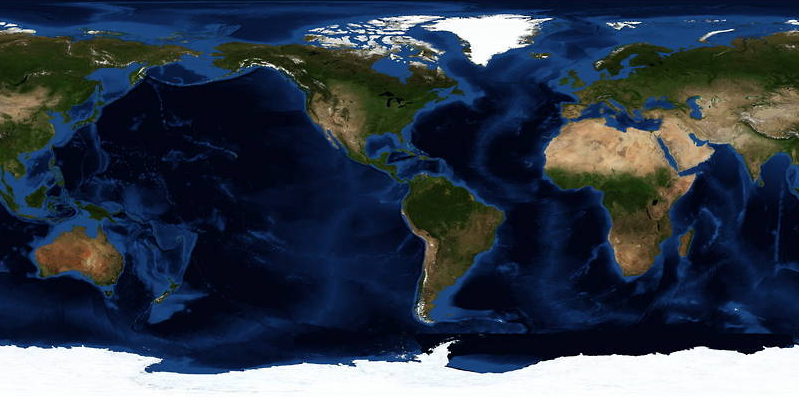 GOES-West
GOES-17
GOES-East
GOES-16
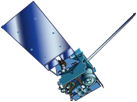 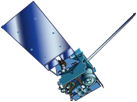 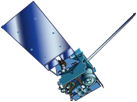 Standby
GOES-14
105° West
2 operational satellites
1 standby
‹#›
GOES-R Series Spacecraft
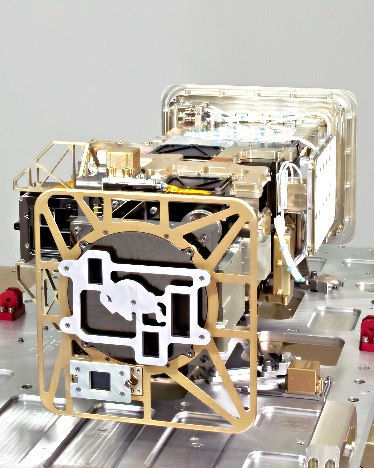 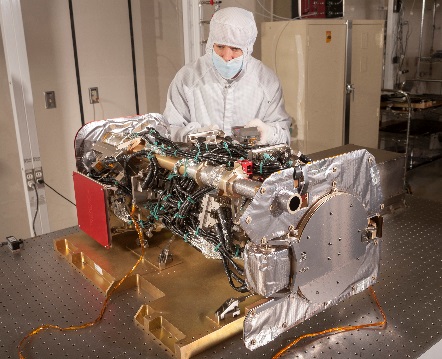 Extreme Ultraviolet  and X-Ray Irradiance Sensor (EXIS)
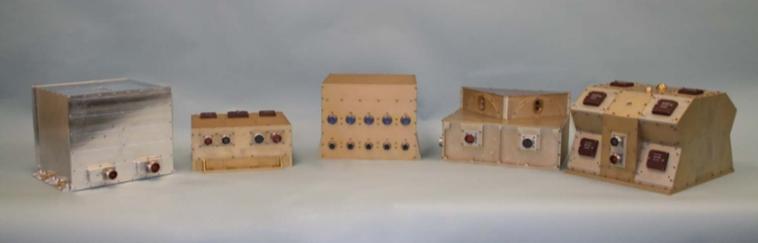 Space Environment In Situ Suite  (SEISS)
Solar Ultraviolet Imager  (SUVI)
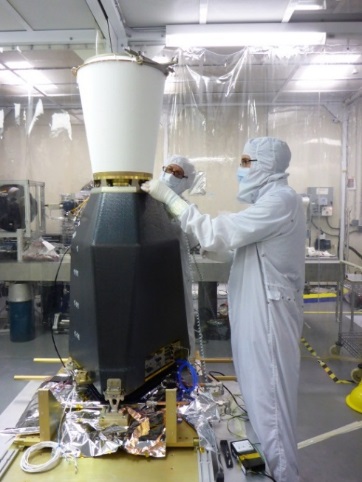 Magnetometer
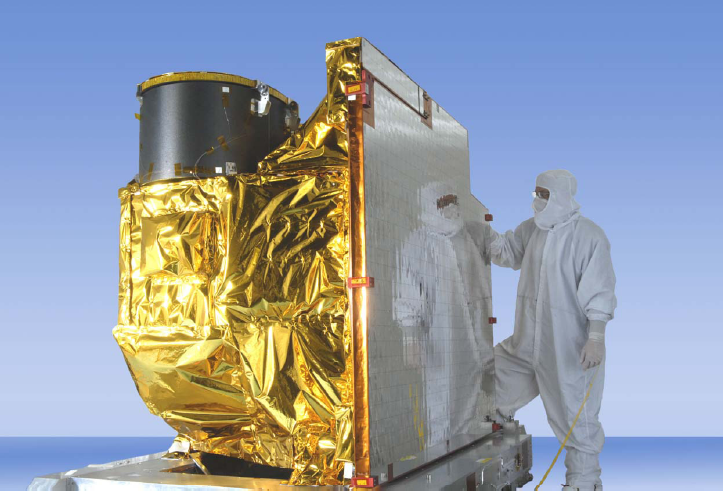 Geostationary Lightning Mapper (GLM)
Advanced Baseline Imager (ABI)
‹#›
GOES-R Series Spacecraft
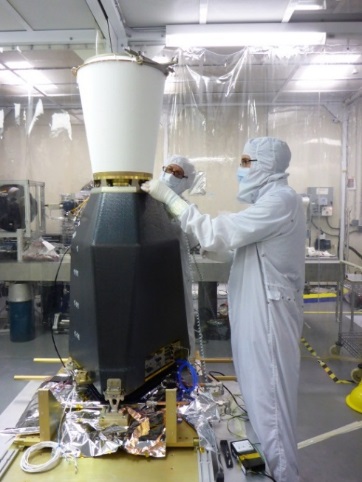 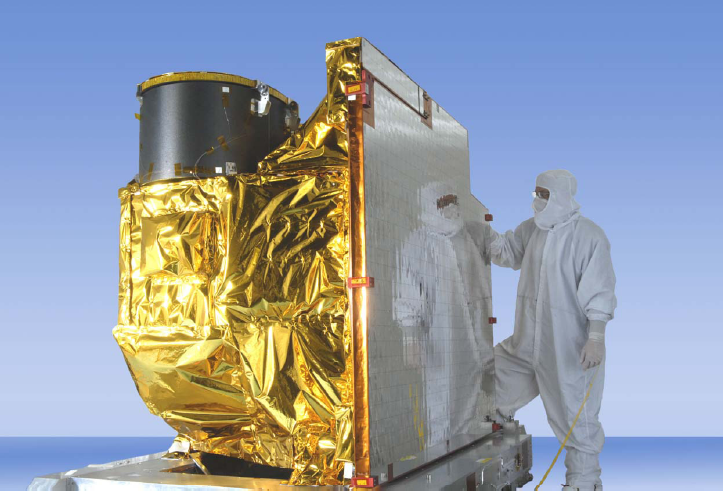 Geostationary Lightning Mapper (GLM)
Advanced Baseline Imager (ABI)
‹#›
Advanced Baseline Imager (ABI)
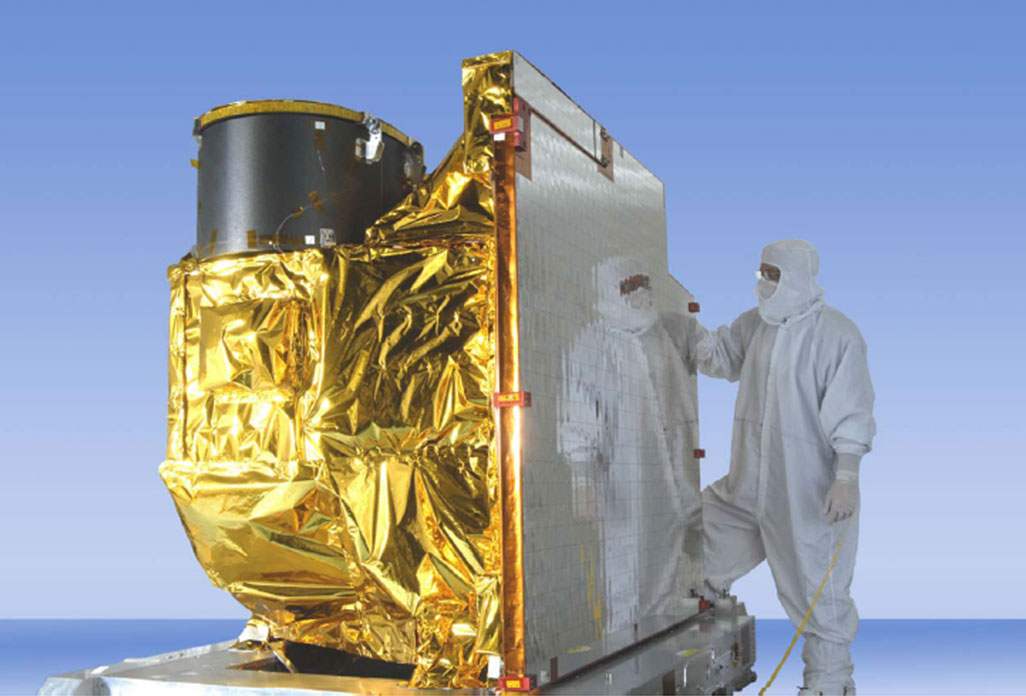 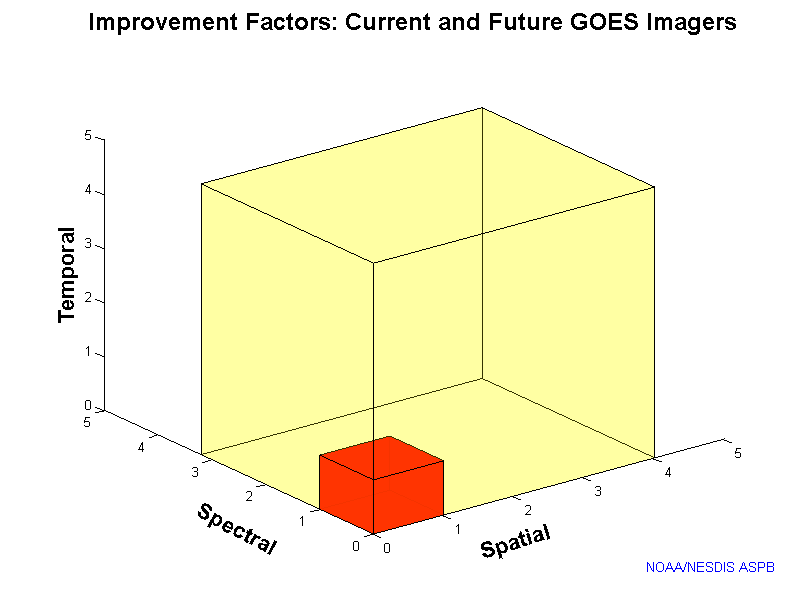 4
3
5
X
More spectral bands (16 on ABI vs. 5 on the current imager)
X
Faster coverage(5-minute full disk vs. 25-minute)
X
Improved spatialresolution 
(2 km IR vs. 4 km)
[Speaker Notes: Slide from J. Gerth, CIMSS.]
Advanced Baseline Imager - ABI
3 times the spectral data!
GOES-13/14/15 Spectral Bands
GOES-R Series Spectral Bands
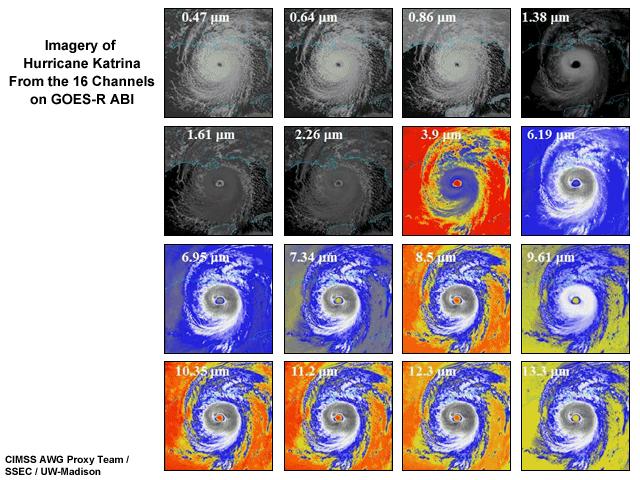 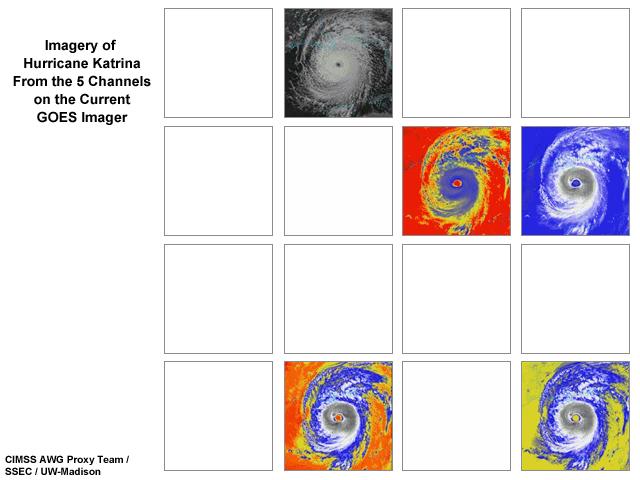 ‹#›
New HTML5 WebApps!
‹#›
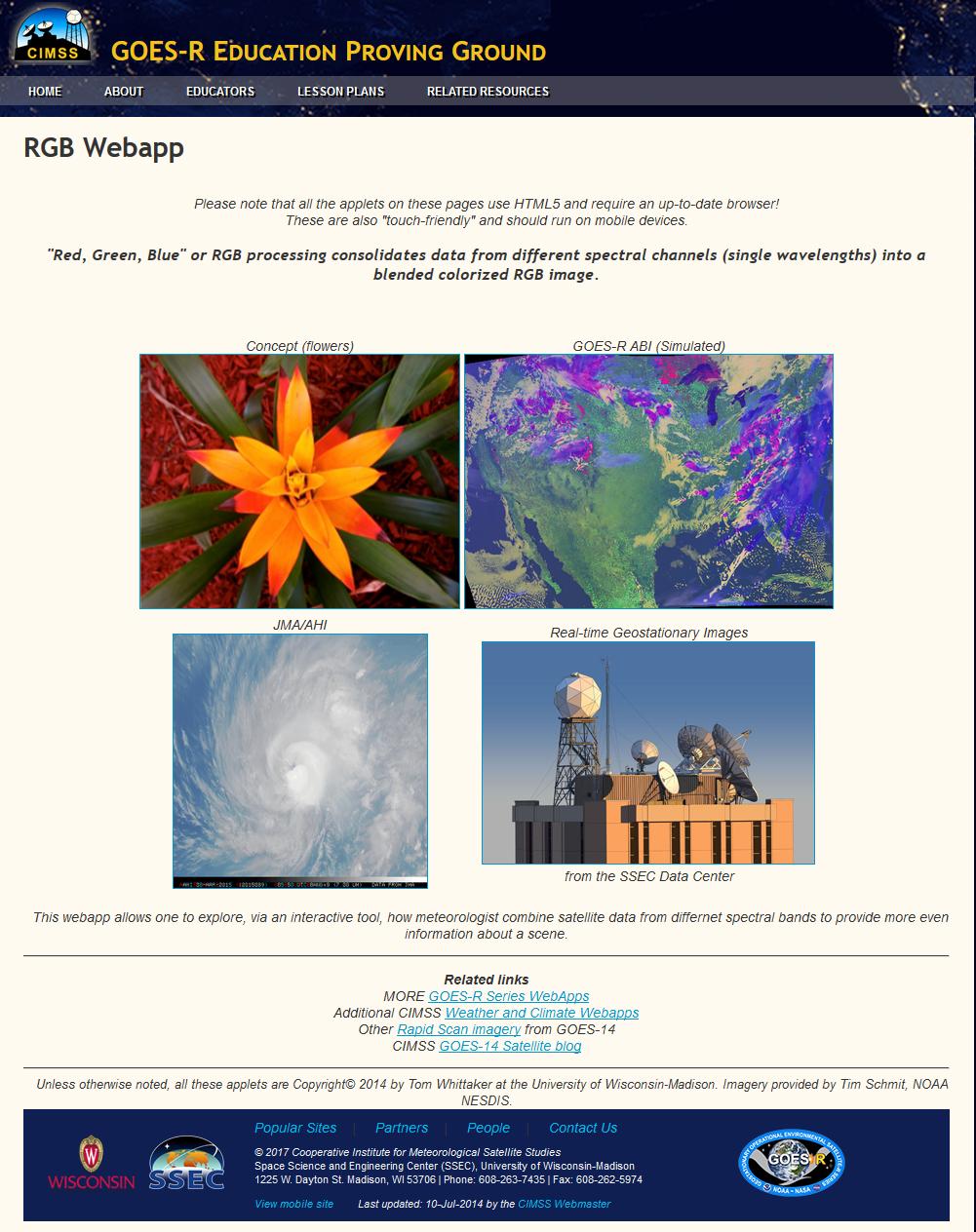 ‹#›
GOES-16/17 Virtual Science Fair
Spring 2020: Student teams conduct research using 			                GOES- 16 or GOES-17  ABI data
There will be three winning teams: middle school, high school & grades 13/14 (community college or university). Students from the winning teams will receive $25 Amazon gift cards AND a GOES-T launch viewing invitations.         (but no travel support).
The coaches/teachers of the winning teams (3 total) will have their travel & conference registration paid 
to the American Meteorology Society (AMS) 
Centennial meeting in Boston in January 2020 
to present in the education symposium
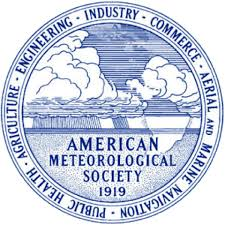 GOES16/17 Science Fair Specifics
Accepting entries starting April 1st, 2020
Details and updates on-line at 
     http://cimss.ssec.wisc.edu/education/goesr/	

All entries must be submitted by May 22nd, 2020

3-5 students allowed on each submission

1 teacher/coach per entry
‹#›
SUMMARY -
- GOES R Education Proving Ground
	http://cimss.ssec.wisc.edu/education/goesr/	
           
 - Virtual Science Fair!  	http://cimss.ssec.wisc.edu/education/goesr/vsf
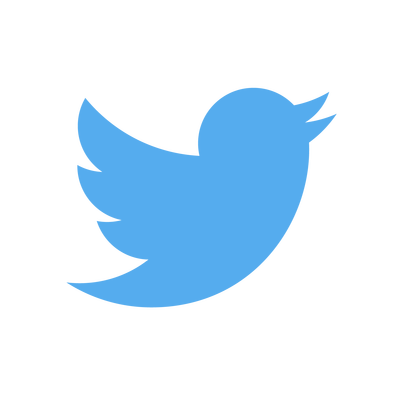 Follow us on twitter at  @UWCIMSS
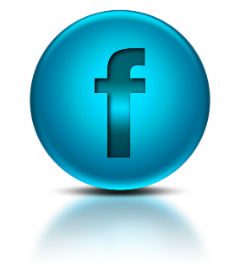 Follow us on Facebook at CIMSS.UW.Madison
Contact me at margaret.mooney@ssec.wisc.edu
‹#›
Explore Atlantic Storms:
Jupyter Notebooks Hurricane Activity
https://sched.co/Qc3g
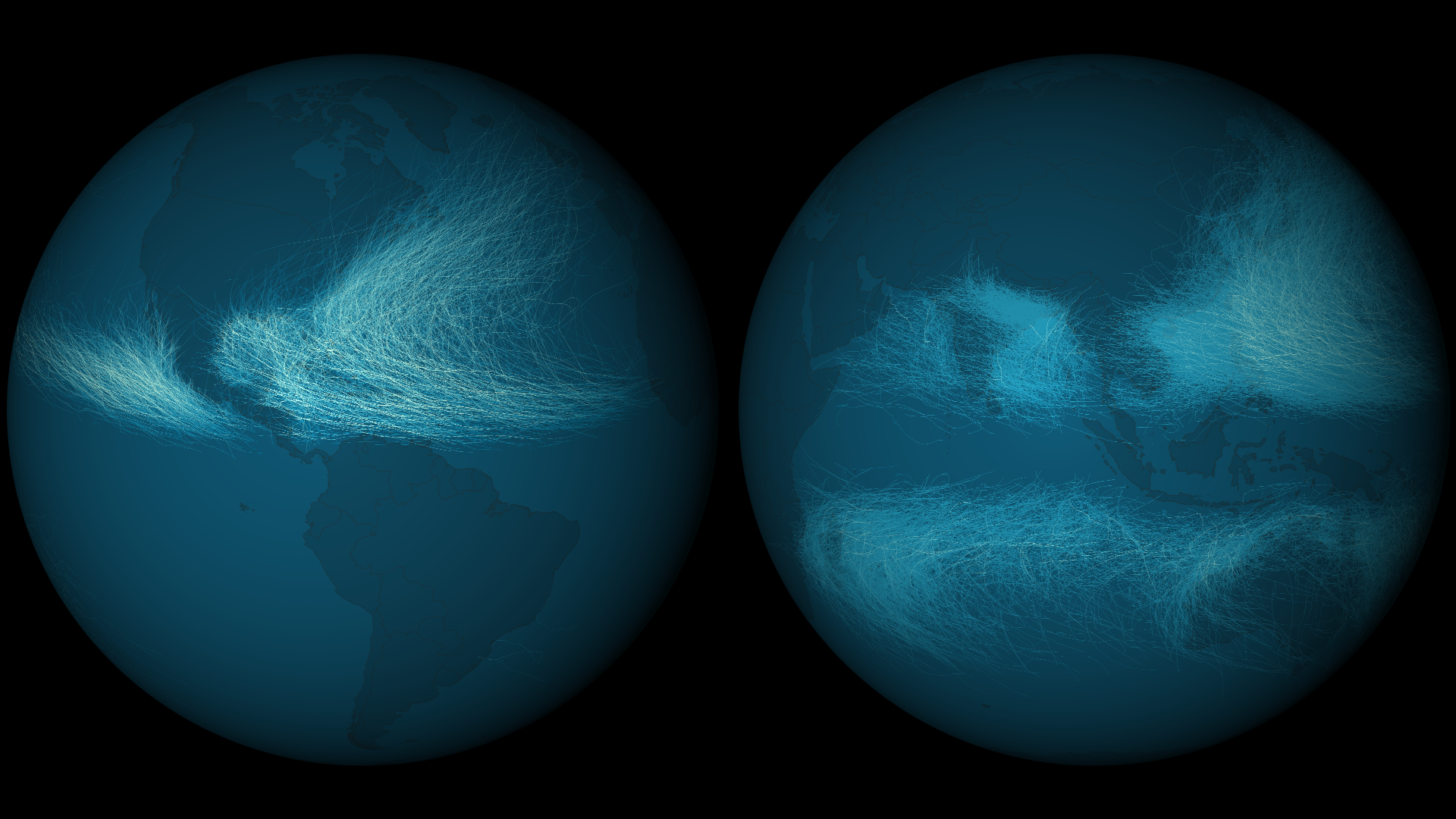 ESIP Summer Meeting 2019, Data in Action with Jupyter Notebooks and other Earth Science Tools, Wednesday, July 17, 2019
Shelley Olds, UNAVCO
LuAnn Dahlman, NOAA
Sean Gordon, HDF Group
Keith Maull, UCAR
Source: NOAA National Environmental Satellite, Data, and Information Service (NESDIS), NOAA Environmental Visualization Laboratory
You CAN hack this:
     Learn to modify & run code to display and analyze data using Jupyter Notebooks
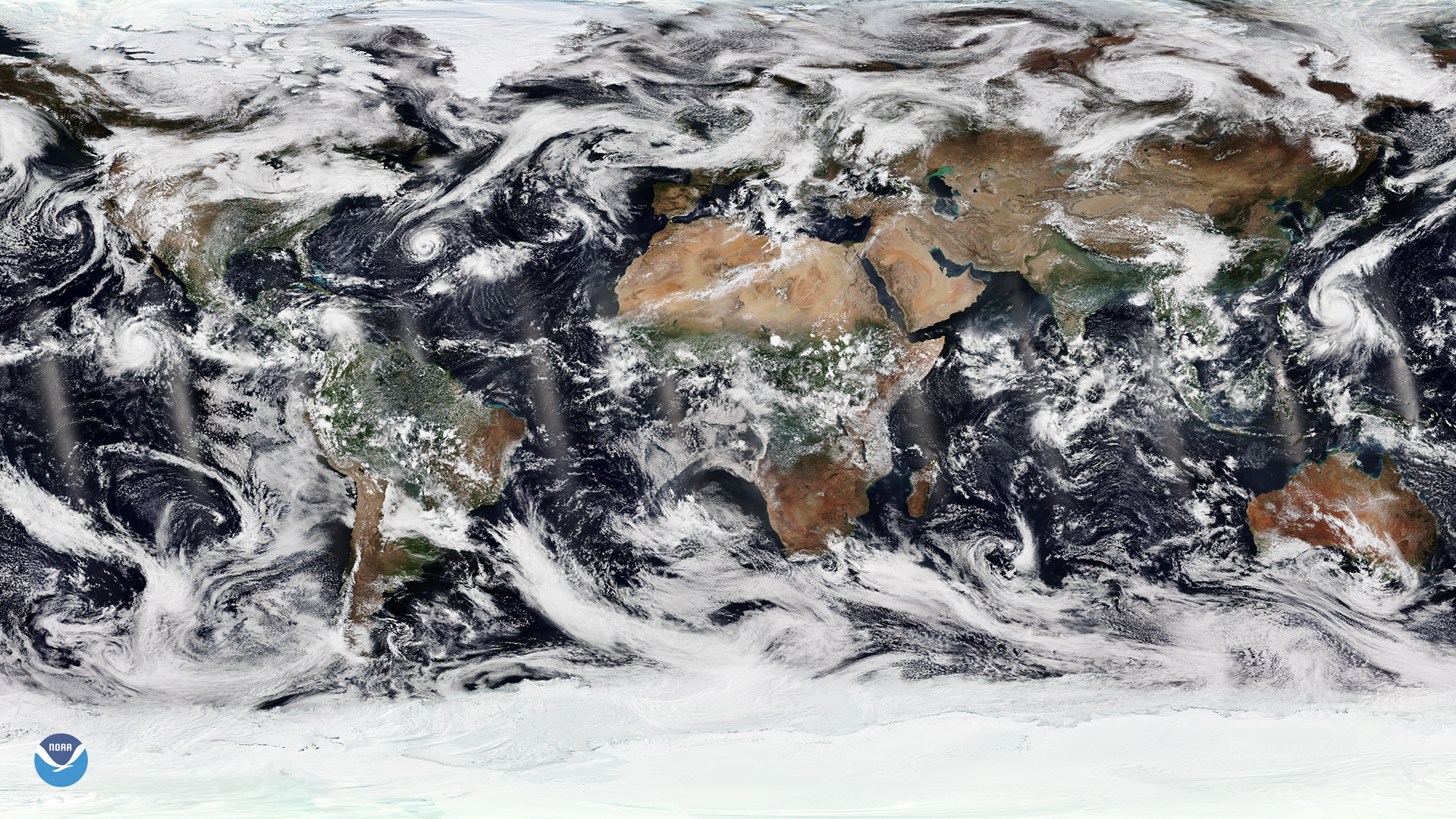 Source: NOAA National Environmental Satellite, Data, and Information Service (NESDIS), 
 NOAA Environmental Visualization Laboratory
ESIP Summer Meeting 2019, Data in Action with Jupyter Notebooks and other Earth Science Tools, Wednesday, July 17, 2019
Summer Workshop Goals
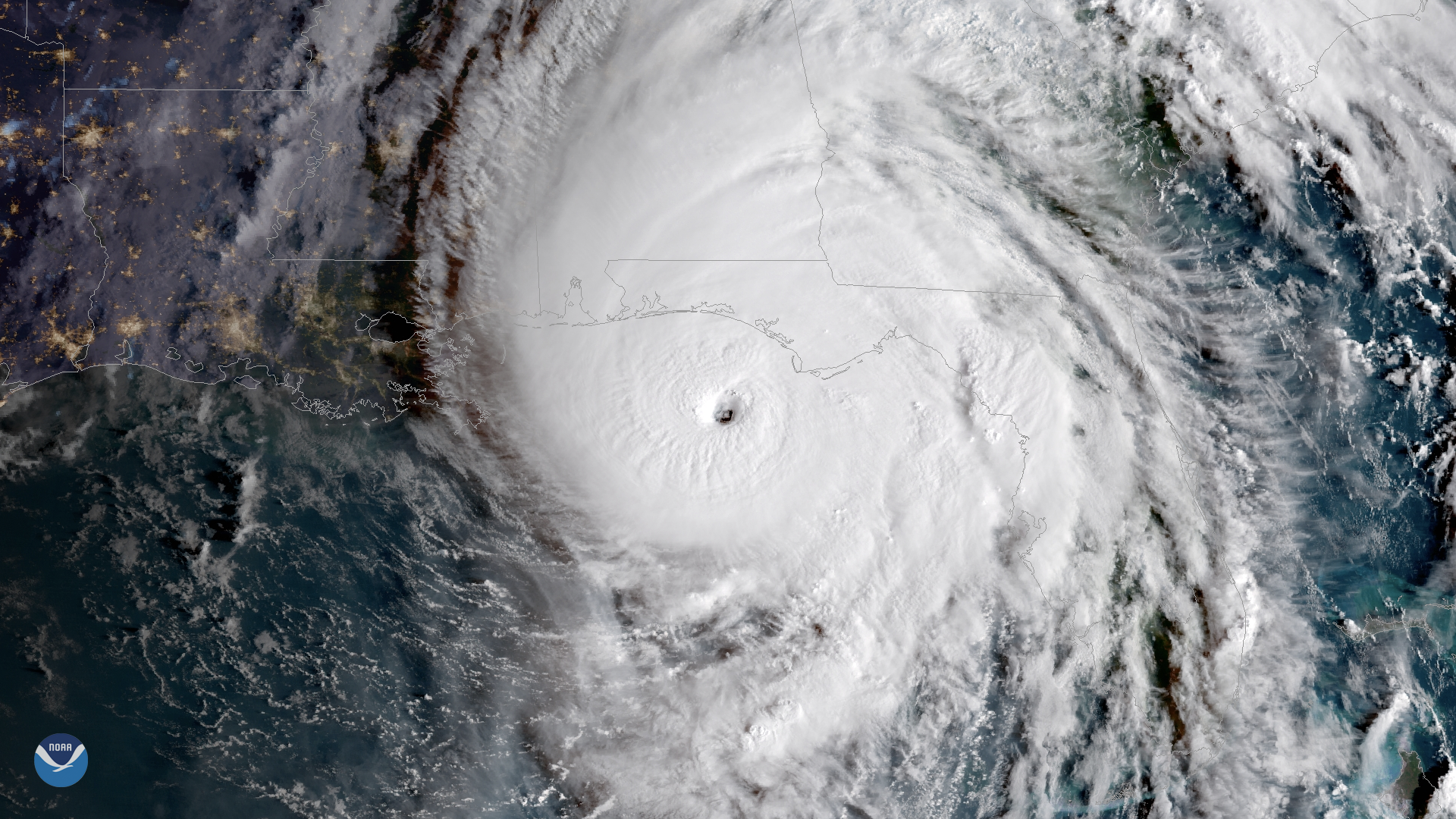 Provide you with geoscience tools available online & a coding example within a Jupyter environment that you and your students can modify and enhance to foster curiosity and experimentation.
[Speaker Notes: NOAA Environmental Visualization Laboratory]
Introductions … who are we

https://www.mentimeter.com/s/4bf8ecb388e48f06a830338bc1ea6e45/844c9883b7b5
Vote with your feet…. along a line….
Have you been to Jupyter?
I’ve created geoscience Jupyter Notebooks
I’ve used Jupyter notebooks
Is it college lined or gridded?
1
3
Curriculum design background:
I breathe and eat pedagogy
Give me some good models, I can make it work 
Uh, what’s a learning objective?
Programming background:
I live and breathe code
Give me some good examples, I can modify it
Python is a type of snake, right?
2
Exploring Historical Hurricane Tracks ...
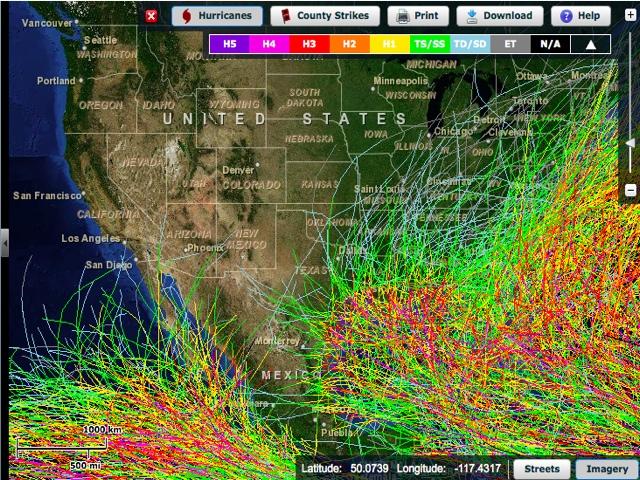 https://coast.noaa.gov/hurricanes/
[Speaker Notes: Putting hurricane data on the map:
https://serc.carleton.edu/earthlabs/hurricanes/4.html]
Exploring Historical Hurricane Tracks ...
Potential Advantages
Potential Drawbacks
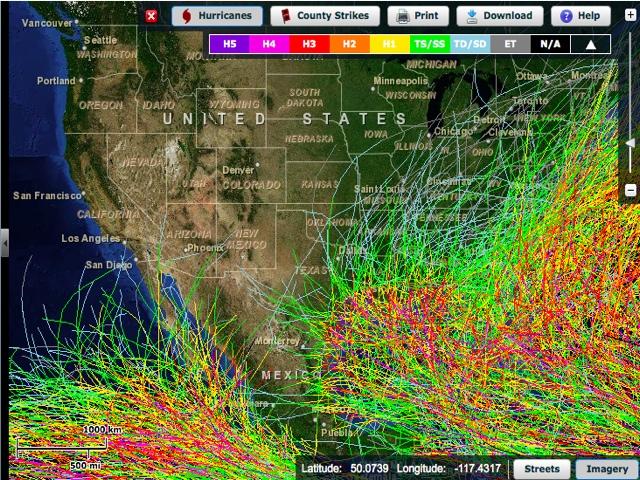 [Speaker Notes: Putting hurricane data on the map:
https://serc.carleton.edu/earthlabs/hurricanes/4.html]
Exploring Historical Hurricane Tracks ...
Potential Advantages
Fairly easy to use
Quickly dive in
Explore in detail individual storms
Potential Drawbacks
Basins can be confusing
Danger of point-click
Might not be answering the questions students have
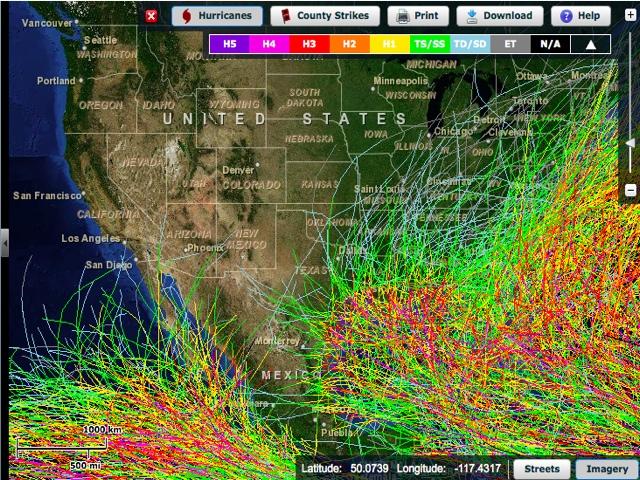 [Speaker Notes: Putting hurricane data on the map:
https://serc.carleton.edu/earthlabs/hurricanes/4.html]
Objectives: to build skills to
Find Jupyter notebooks by searching Github 
Feel comfortable opening & running Jupyter Notebook 
Build confidence in changing parameters in code cells (fail & break the code in a safe environment)
Build familiarity with decyphering code (decomposition) 
Recognize patterns in code (pattern recognition), like LEGO blocks
Ask and answer your own questions - conversations with data
[Speaker Notes: Session Goals are to show demystify code
How coding is often grouped into blocks that fit together, like LEGO blocks
That you too can modify (hack) the code in a notebook 
You can fail safely and try again
Learn about hurricanes 
Make your own questions about exploring hurricanes]
Jupyter … notebooks, lab, hub, collaboratory
Let’s jump in! Head to…
Github.com  
Search for this repository:
		ExploreAtlanticStorms
Quick walkthrough of a GitHub repository
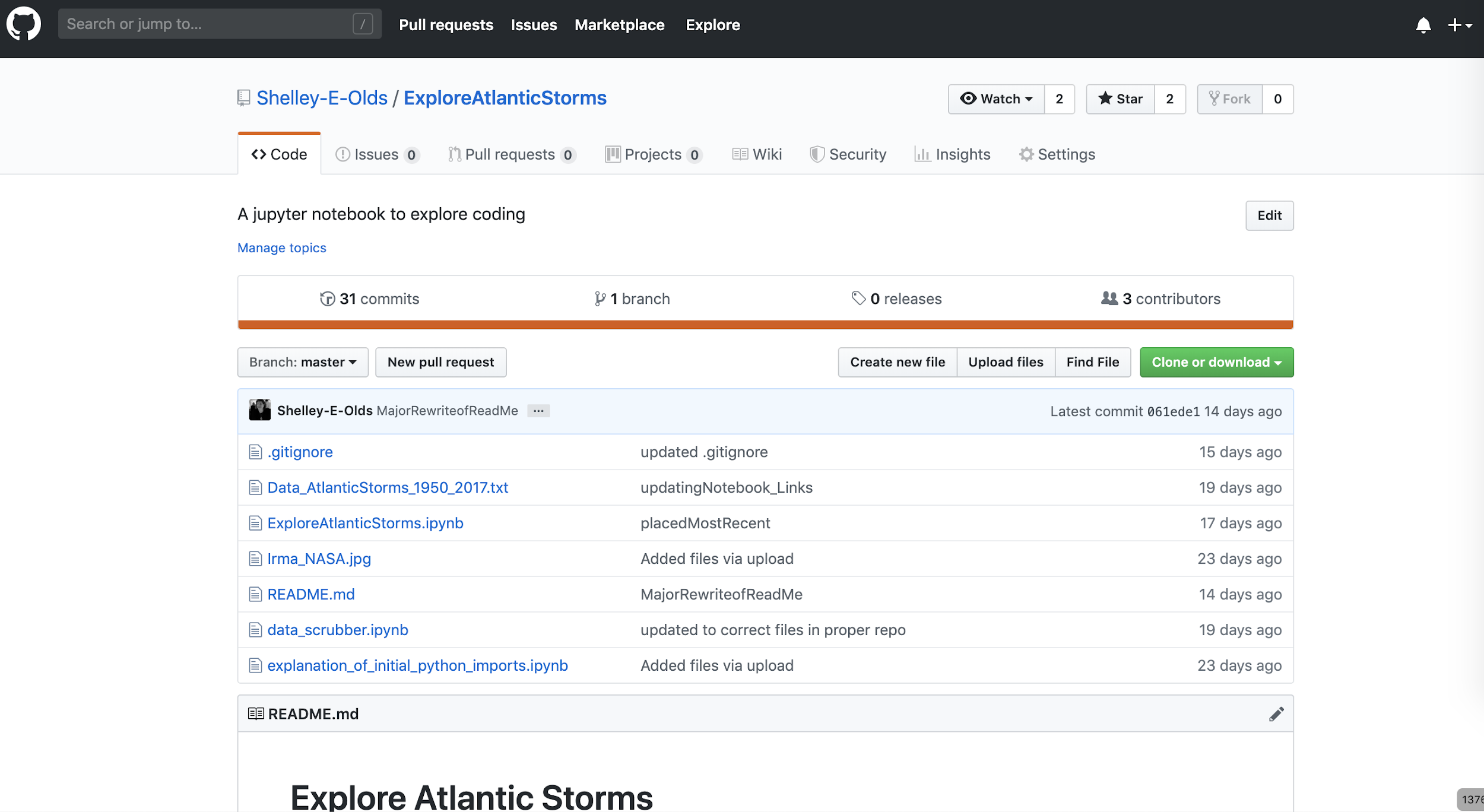 Let’s open the notebook in Google Colaboratory
https://colab.research.google.com/
File > Open notebook...
Select the Github Tab
Enter shelley-e-olds
Select ExploreAtlanticStorms.ipynb
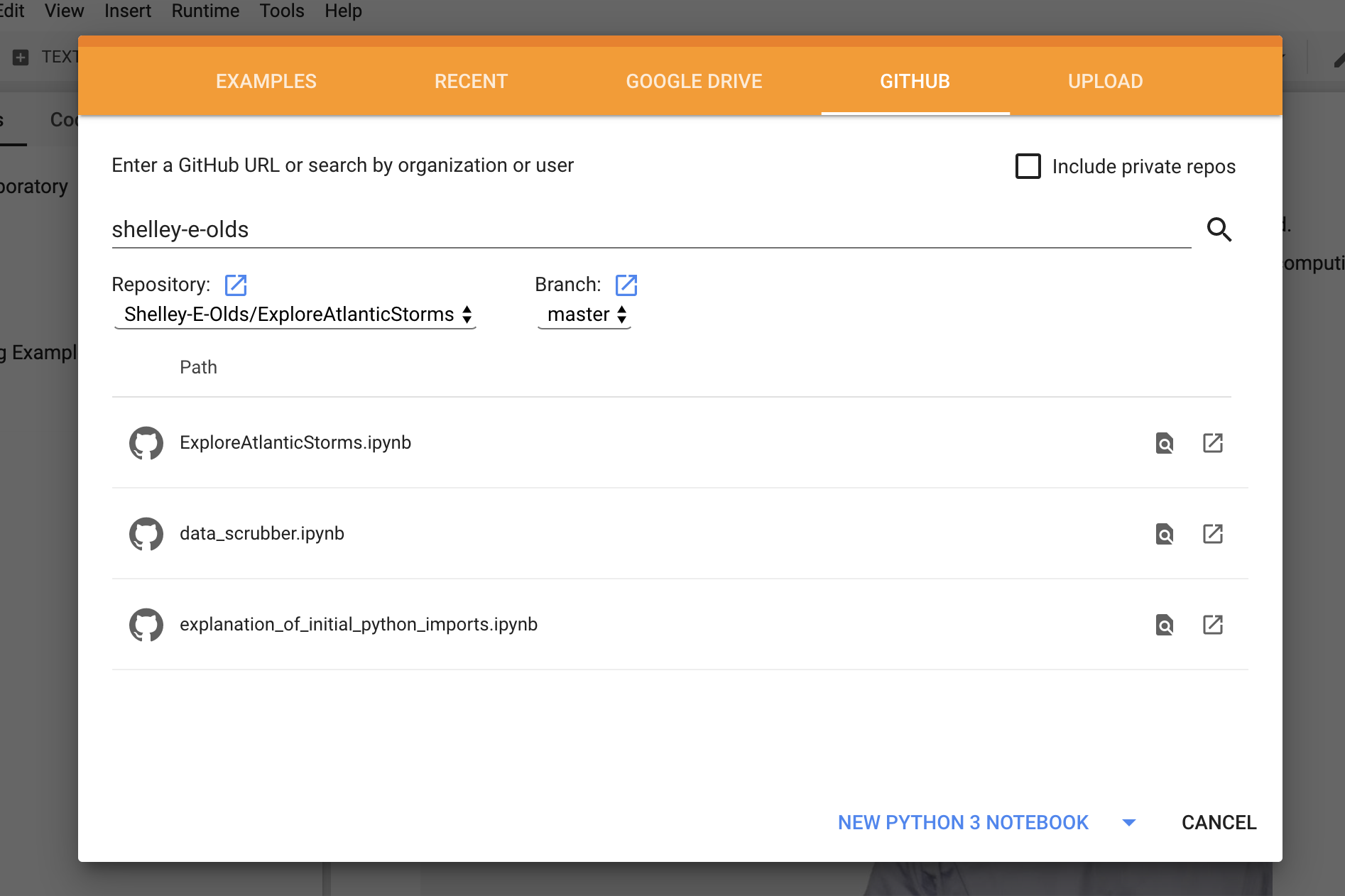 Work in progress: data columns, coding solutions, more questions to explore & examples of printing for debugging
Wrap up
Finding more Jupyter notebooks - using Github
“Real” Jupyter Environments
Feedback: Menti
https://www.mentimeter.com/s/ae30df67b0bb84b2d2e773aa17d3ff45/21fa8329127c
Thank you!